DEV304A Taste of F#Today & Future
Don Syme, 
Principal Researcher/Partner Architect
Microsoft Research/Microsoft
Which talk?
Which talk?
Which talk?
F# is…
a programming language…
F# is…
...a programming language that allows you to write simple code to solve complex problems.
F# is…
...a productive, supported, functional programming language that allows you to write simple code to solve complex problems.
F# Fundamentals
Succinct, Expressive, Functional Language 

Parallel, Explorative, Data-rich, Algorithmic

Industry/Platform-Leading 

Note: F# is not a replacement for C#/VB/C++ 
Augments and builds on .NET as multi-lang platform
Why Functional?
Simplicity
Parallel
Simplicity
Simplicity: Functions as Values
abstract class Command {
      public virtual void Execute();
    }
    abstract class RoverCommand : Command {
      protected Rover Rover { get; private set; }
 
      public RoverCommand(MarsRover rover)  {
        this.Rover = rover;
      }
    }
    class BreakCommand : RoverCommand   {
      public BreakCommand(Rover rover)
            : base(rover)  {  } 
      public override void Execute() {
          Rover.Rotate(-5.0);
      }
  }
  class TurnLeftCommand : RoverCommand
  {
      public TurnLeftCommand(Rover rover)
          : base(rover) {
      }
      public override void Execute() {
          Rover.Rotate(-5.0);
      }
  }
OO
F#
type Command = Command of (Rover -> unit)

let BreakCommand = 
  Command(fun rover -> rover.Accelerate(-1.0))

let TurnLeftCommand  = 
  Command(fun rover -> rover.Rotate(-5.0<degs>))
Simplicity: Functional Data
C#
let swap (x, y) = (y, x)




let rotations (x, y, z) = 
    [ (x, y, z);
      (z, x, y);
      (y, z, x) ]







let reduce f (x, y, z) = 
    f x + f y + f z
Tuple<U,T> Swap<T,U>(Tuple<T,U> t)
{
    return new Tuple<U,T>(t.Item2, t.Item1)
}

ReadOnlyCollection<Tuple<T,T,T>> Rotations<T>(Tuple<T,T,T> t) 
{ 
  new ReadOnlyCollection<int>
   (new Tuple<T,T,T>[]
     { new Tuple<T,T,T>(t.Item1,t.Item2,t.Item3);     
       new Tuple<T,T,T>(t.Item3,t.Item1,t.Item2); 
       new Tuple<T,T,T>(t.Item2,t.Item3,t.Item1); });
}

int Reduce<T>(Func<T,int> f,Tuple<T,T,T> t) 
{ 
    return f(t.Item1) + f(t.Item2) + f (t.Item3); 
}
F#
Parallel
Async.Parallel [ httpAsync "www.google.com";                 httpAsync "www.bing.com";                 httpAsync "www.yahoo.com"; ]
|> Async.RunSynchronously
Async.Parallel [ for i in 0 .. 200 -> computeTask i ]
|> Async.RunSynchronously
F#:  Influences
F#
Similar core 
language
Similar object
model
Event Processing
Demo
[Speaker Notes: If you would like to host your demo on the Virtual Server, please use the myVPC demo slide, not this slide.]
Example #1 : Methodology
I've been coding in F# lately, for a production task. F# allows you to move smoothly in your programming style... I start with pure functional code, shift slightly towards an object-oriented style, and in production code, I sometimes have to do some imperative programming. 

I can start with a pure idea, and still finish my project with realistic code. You're never disappointed in any phase of the project!

Julien Laugel, Chief Software Architect, www.eurostocks.com
Example #2 (power company)
I have written an application to balance the national power generation schedule … for an energy company. 

...the calculation engine was written in F#. 

The use of F# to address the complexity at the heart of this application clearly demonstrates a sweet spot for the language … algorithmically complex analysis of large data sets. 

Simon Cousins (power company)
Example #2 (power company)
Interoperation


Units of measure


Exploratory programming


Unit testing




Parallelism



Code reduction …

.

Lack of bugs
Example #2 (power company)
Interoperation ... Seamless. The C# programmer need never know.

Units of measure … a huge time saver...it eradicates a whole class of errors…

Exploratory programming …Working with F# Interactive allowed me to explore the solution space more effectively.

Unit testing …a joy to test. There are no complex time-dependent interactions to screw things up….


Parallelism …The functional purity ... makes it ripe for exploiting the inherent parallelism in processing vectors of data. 

Code reduction… … vectors and matrices…higher order functions eat these for breakfast with minimal fuss, minimal code. Beautiful.

Lack of bugs… Functional programming can feel strange.  .. once the type checker is satisfied that’s often it, it works.
Example #3: Grange Insurance
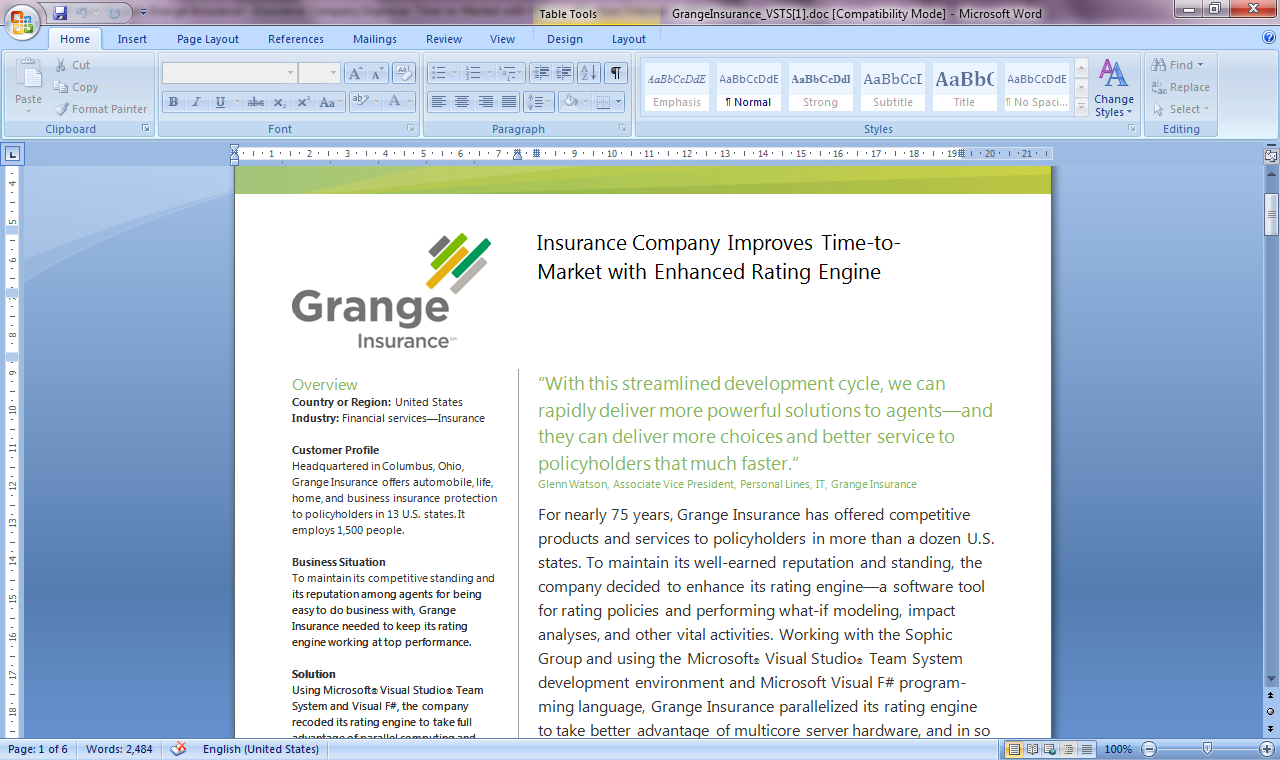 Example #4: “Finance Company”
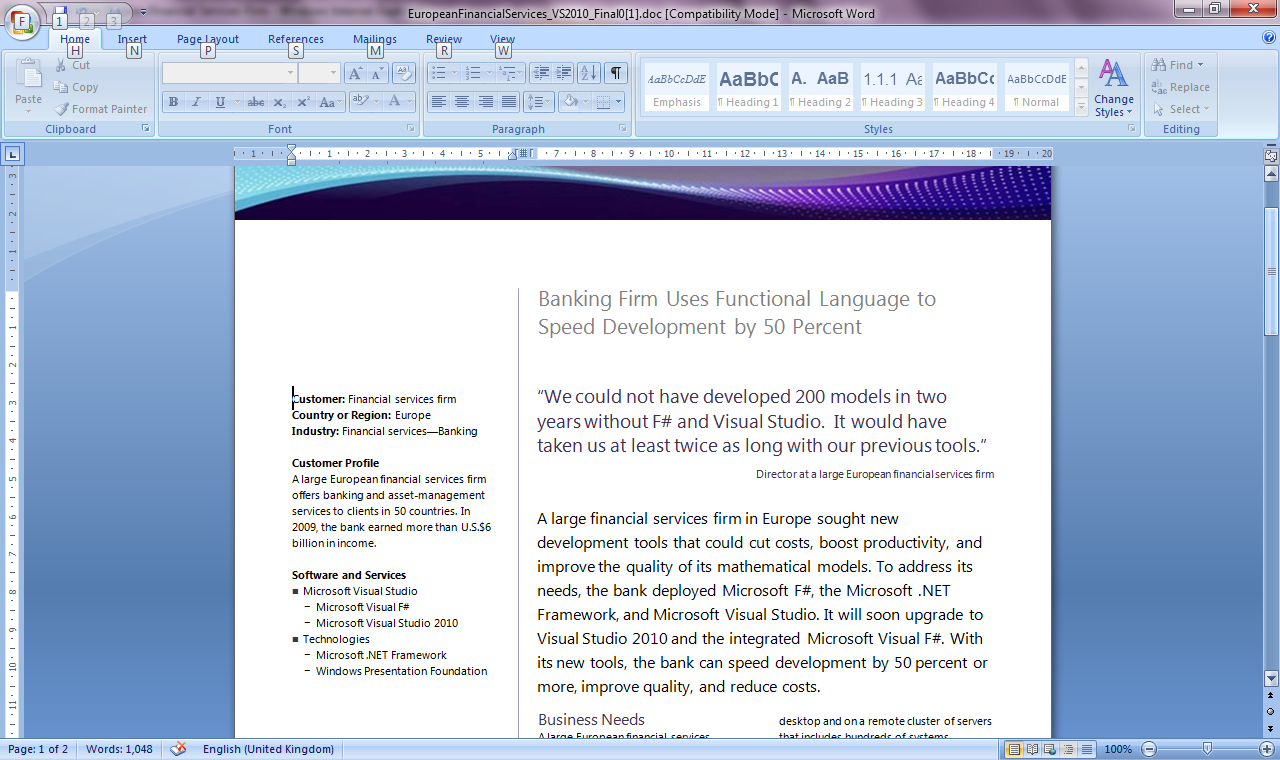 Source: http://whitepapers.techrepublic.com
Some Basics
topic
[Speaker Notes: If you would like to host your demo on the Virtual Server, please use the myVPC demo slide, not this slide.]
Fundamentals - Whitespace Matters
let computeDerivative f x = 
    let p1 = f (x - 0.05)

  let p2 = f (x + 0.05)

       (p2 – p1) / 0.1
Offside (bad indentation)
Fundamentals - Whitespace Matters
let computeDerivative f x = 
    let p1 = f (x - 0.05)

    let p2 = f (x + 0.05)

    (p2 – p1) / 0.1
Your First F# Application
printfn "Hello World"
C:\test> fsc test.fs

C:\test> test.exe
Hello World
C:\test>
Your Second F# Application
open System.Windows.Form

let form = new Form (Visible=true)

form.Click.Add (fun _ -> printfn "click")

Application.Run form
Fundamentals: Let
Let “let” simplify your life…
Type inference.  The safety of C# with the succinctness of a scripting language
Bind a static value
let data = (1, 2, 3)

let f (a, b, c) = 
    let sum = a + b + c 
    let g x = sum + x*x 
    (g a, g b, g c)
Bind a static function
Bind a local value
Bind a local function
Functional– Pipelines
x |> f
The pipeline operator
Functional– Pipelines
x |> f1
                    |> f2
                    |> f3
Successive stages 
in a pipeline
F# - Objects + Functional
type Vector2D (dx:double, dy:double) =

   let d2 = dx*dx+dy*dy

   member v.DX = dx
   
   member v.DY = dy
   
   member v.Length = sqrt d2
   
   member v.Scale(k) = Vector2D (dx*k,dy*k)
Inputs to object 
construction
Object internals
Exported properties
Exported method
Resource: F# Object Oriented Quick Guide
Source: F# Object-Oriented Quick Guide
Objects
Class Types
type ObjectType(args) =
 
    let internalValue = expr
    let internalFunction args = expr
    let mutable internalState = expr

    member x.Prop1 = expr
    member x.Meth2 args = expr
Interface Types
type IObject = 
  interface ISimpleObject
  abstract Prop1 : type
  abstract Meth2 : type -> type
Constructing Objects
new FileInfo(@"c:\misc\test.fs")
Class with Properties
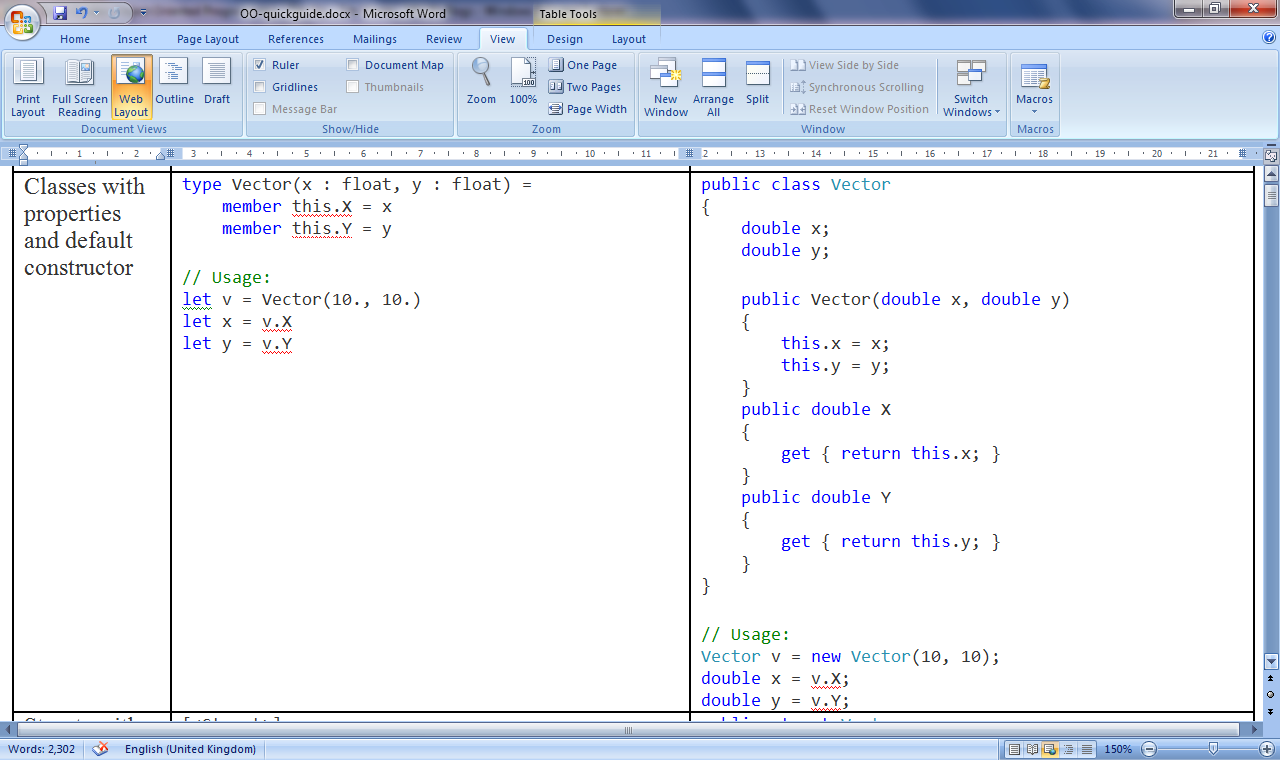 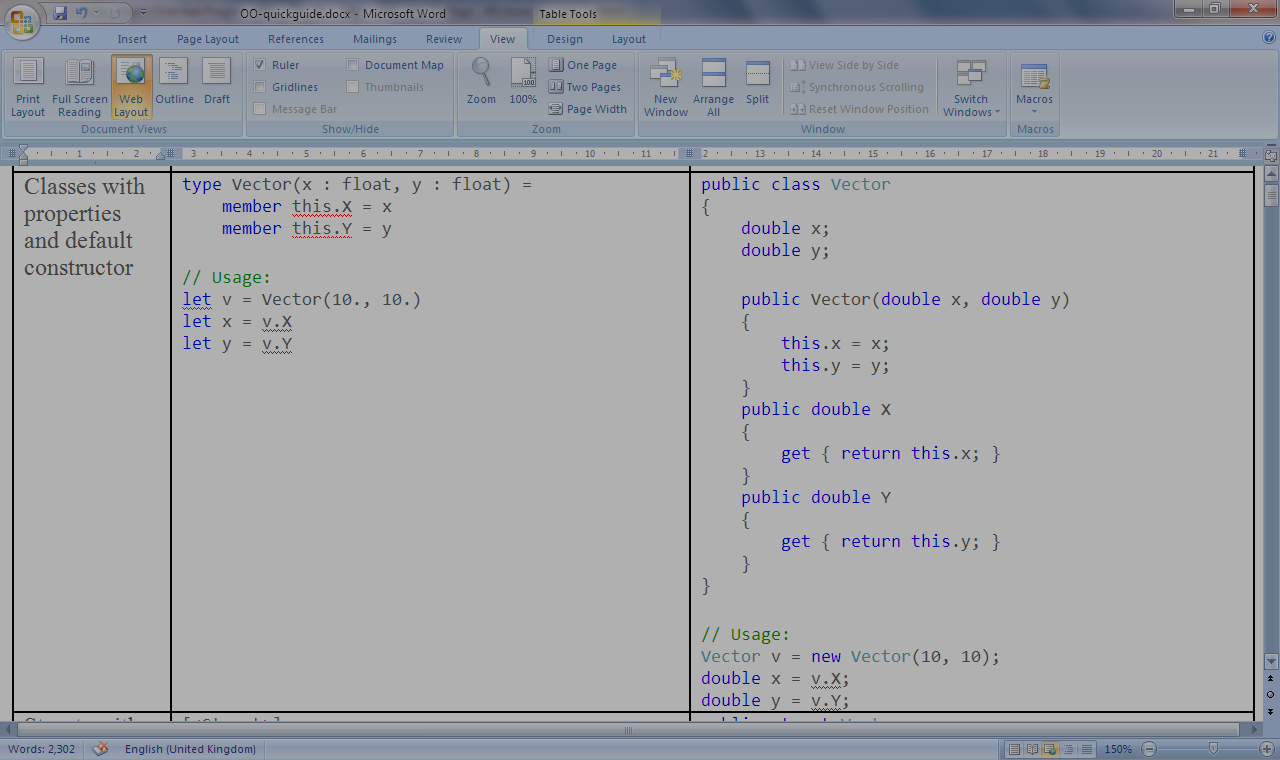 Async/Parallel
topic
[Speaker Notes: If you would like to host your demo on the Virtual Server, please use the myVPC demo slide, not this slide.]
C# is joining us too!
let!  await
async { let! res = <async-event>
        ...  }
React to a GUI Event
React to a Timer Callback
React to a Query Response
React to a HTTP Response
React to a Web Service Response
React to a Disk I/O Completion
Agent reacts to Message
F# example: Serving 50,000+ simultaneous TCP connections with ~10 threads
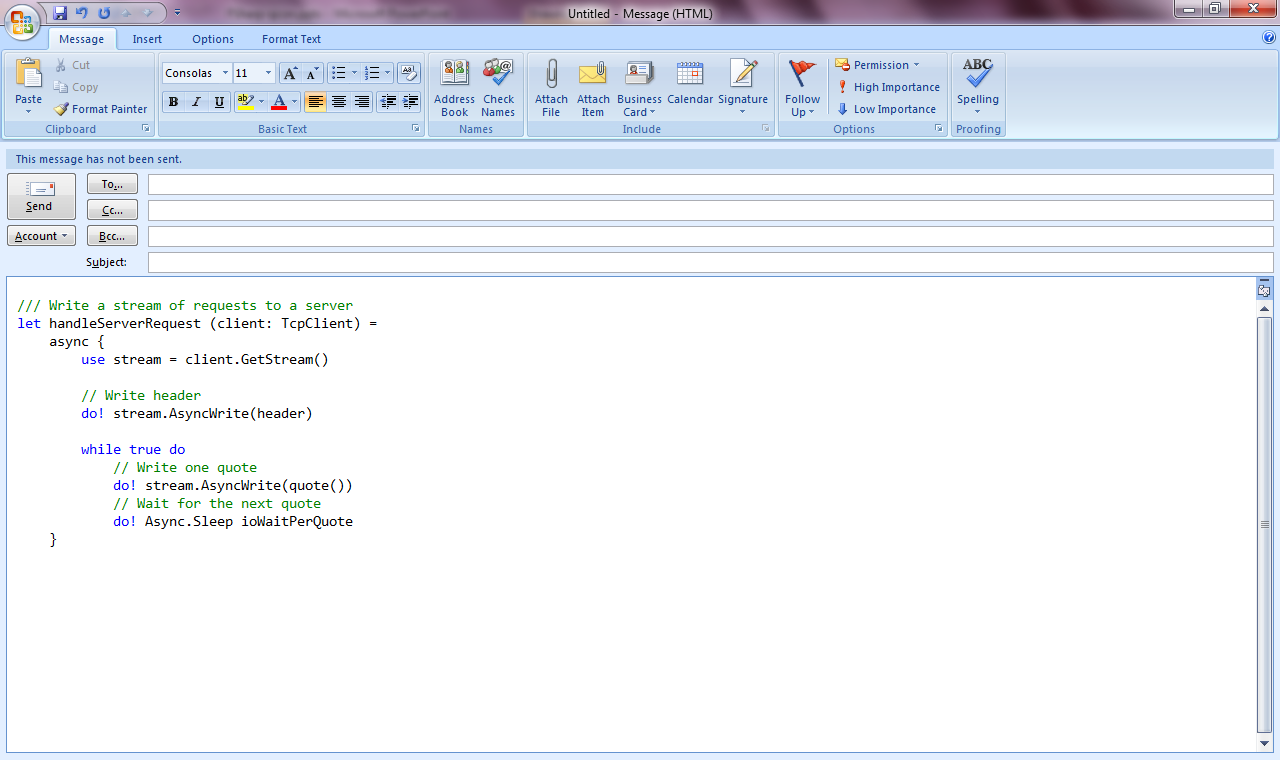 Await!
Await!
Await!
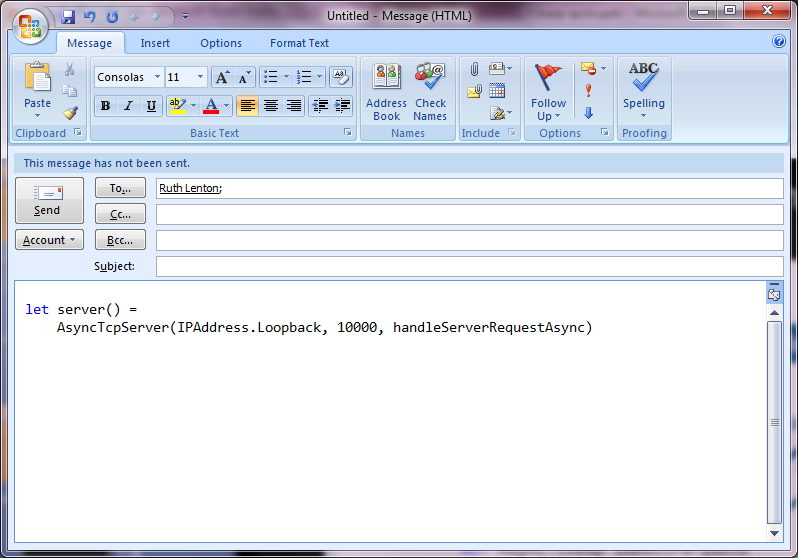 Async on the Phone, Today
demo
The Future of F#
Data and Services, At Your Fingertips, Strongly Typed
Caveat: No CTP today
Fact #1The world is information-rich
Fact #2Languages are information-sparse
To fix this we will use magic
The magic is called Type Providers
Language Integrated Web Data
demo
The Magic: Type Providers
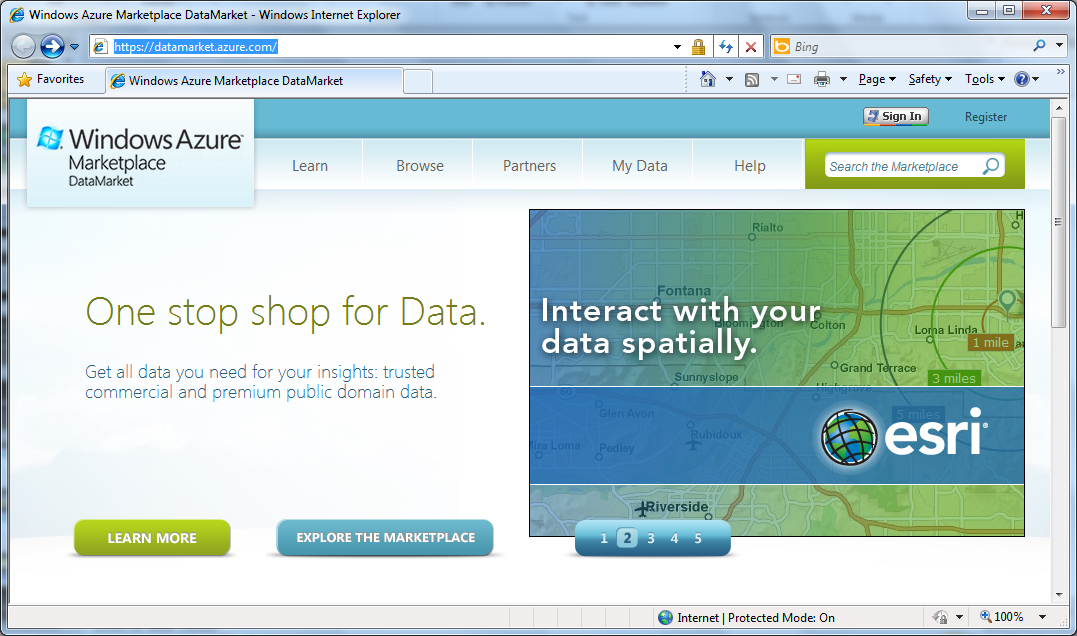 Language Integrated Data Market Directory
demo
Summary: Just imagine if we could access….
…web data
…data markets
…WMI & active directory
…a spreadsheet
…web services
…CRM data
…social data
…SQL data
…XML data
...
strongly typed
without explicit codegen
extensible, open
Professional Tools
F# and Source
F# Compiler and Library is now available 
fsharppowerpack.codeplex.com  
Apache 2.0 License

Why?
Tools, tools, tools (e.g. Visual Studio tools, editing aids, optimizers, evaluators)

Increase reach of a Microsoft-sponsored language to academia and education
In Summary
Latest Books about F#
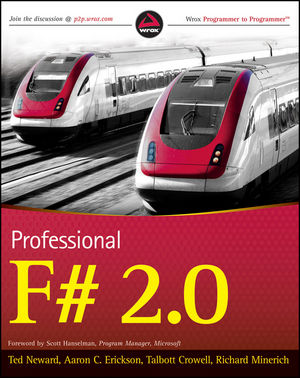 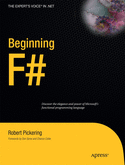 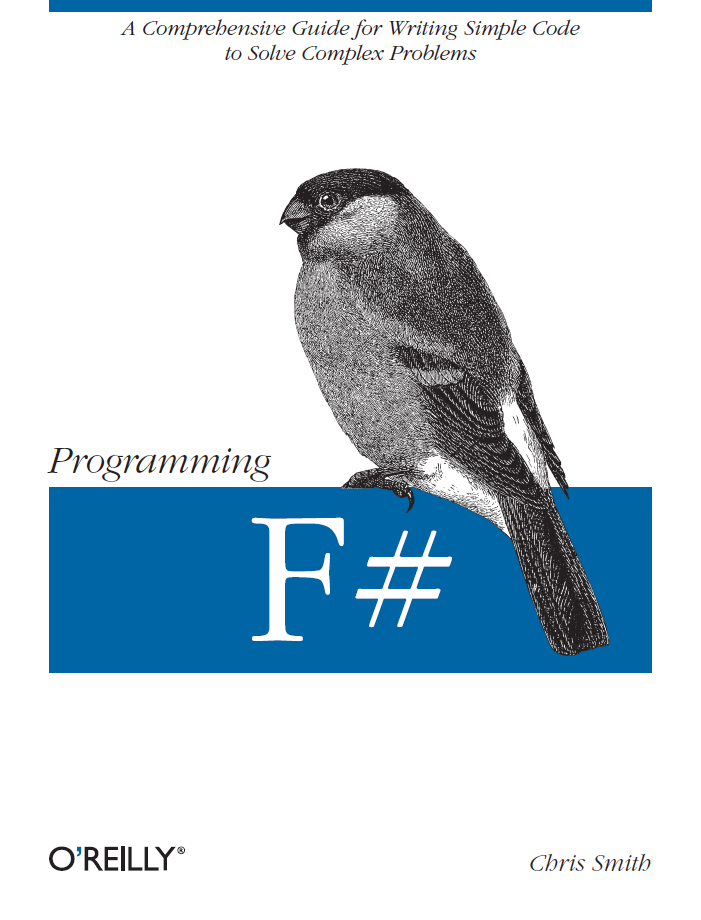 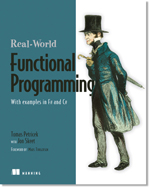 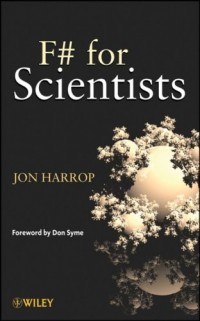 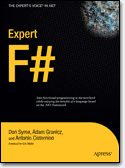 Visit 	www.fsharp.net
Questions http://fsharp.net
Session Evaluations
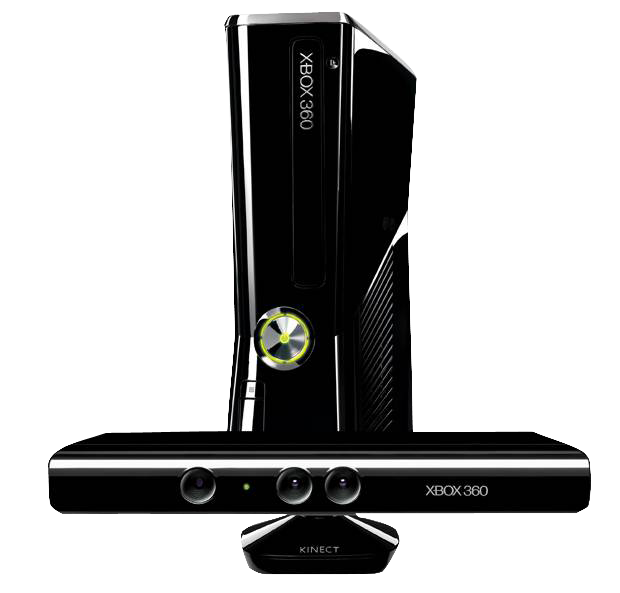 Tell us what you think, and you could win!

All evaluations submitted are automatically entered into a daily prize draw*  

Sign-in to the Schedule Builder at http://europe.msteched.com/topic/list/   

* Details of prize draw rules can be obtained from the Information Desk.
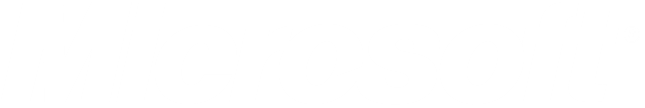 © 2010 Microsoft Corporation. All rights reserved. Microsoft, Windows, Windows Vista and other product names are or may be registered trademarks and/or trademarks in the U.S. and/or other countries.
The information herein is for informational purposes only and represents the current view of Microsoft Corporation as of the date of this presentation.  Because Microsoft must respond to changing market conditions, it should not be interpreted to be a commitment on the part of Microsoft, and Microsoft cannot guarantee the accuracy of any information provided after the date of this presentation.  MICROSOFT MAKES NO WARRANTIES, EXPRESS, IMPLIED OR STATUTORY, AS TO THE INFORMATION IN THIS PRESENTATION.